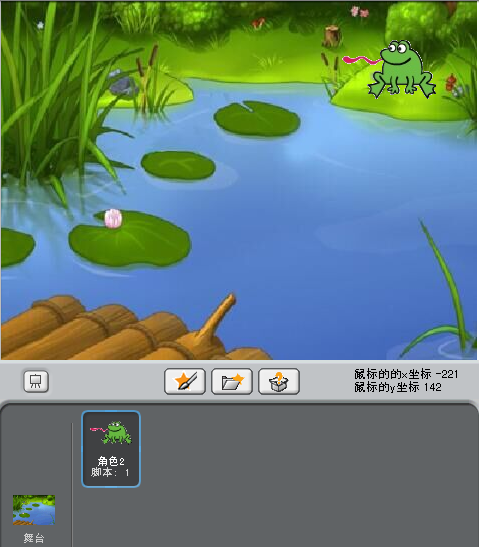 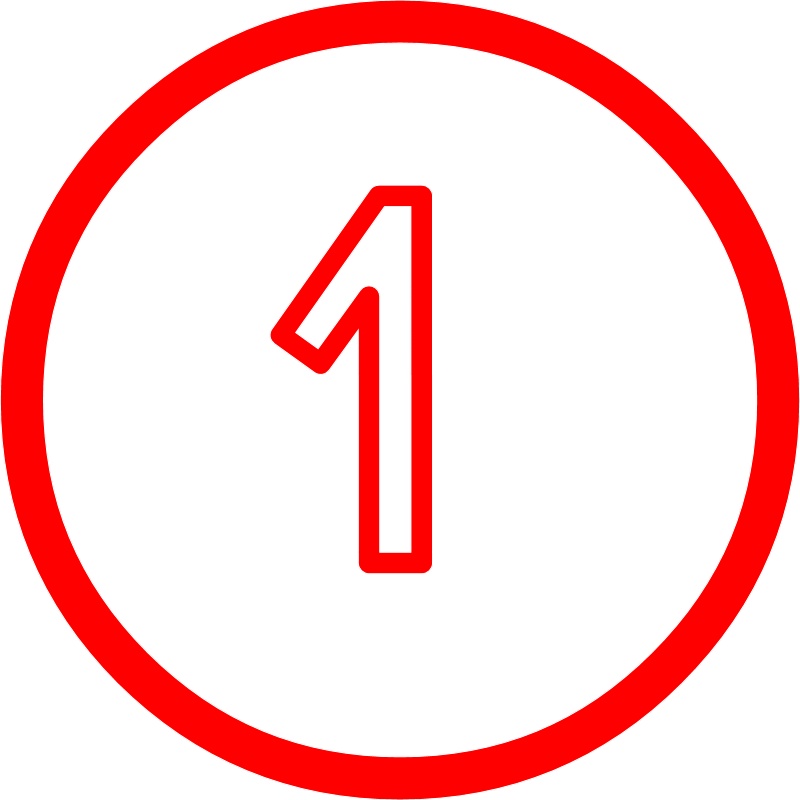 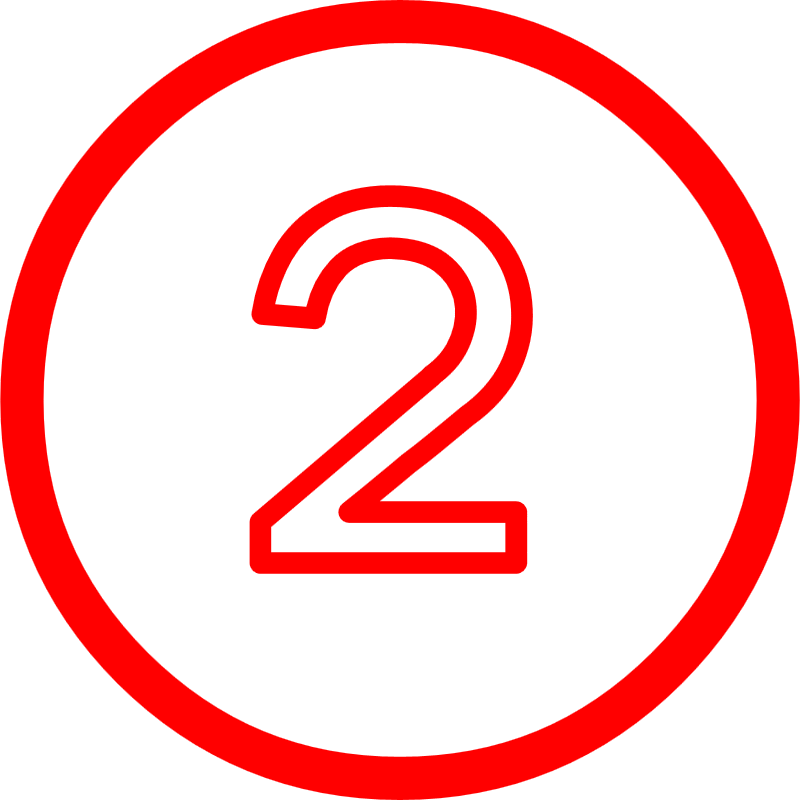 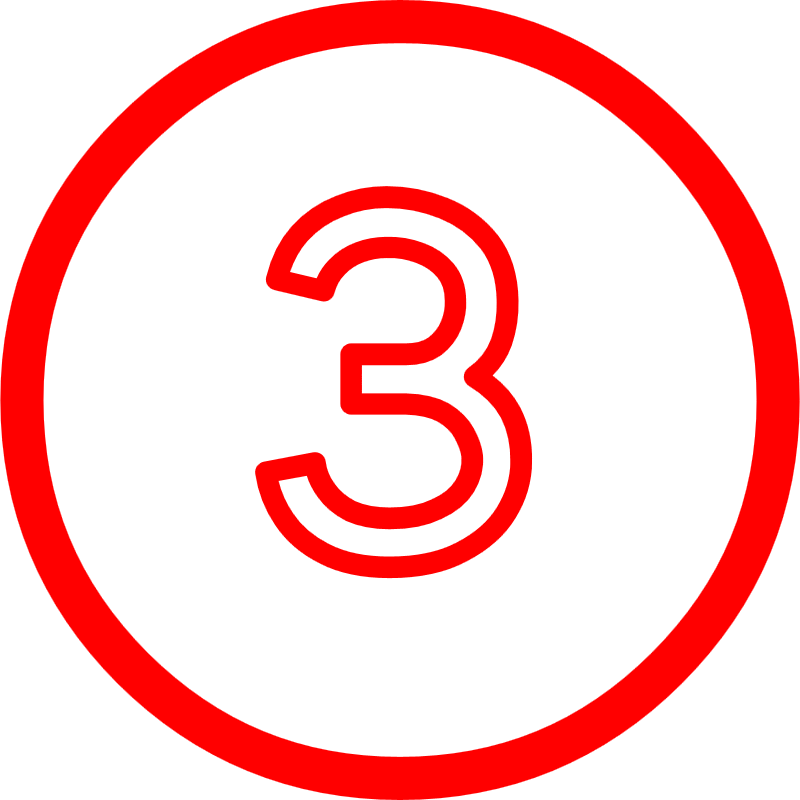 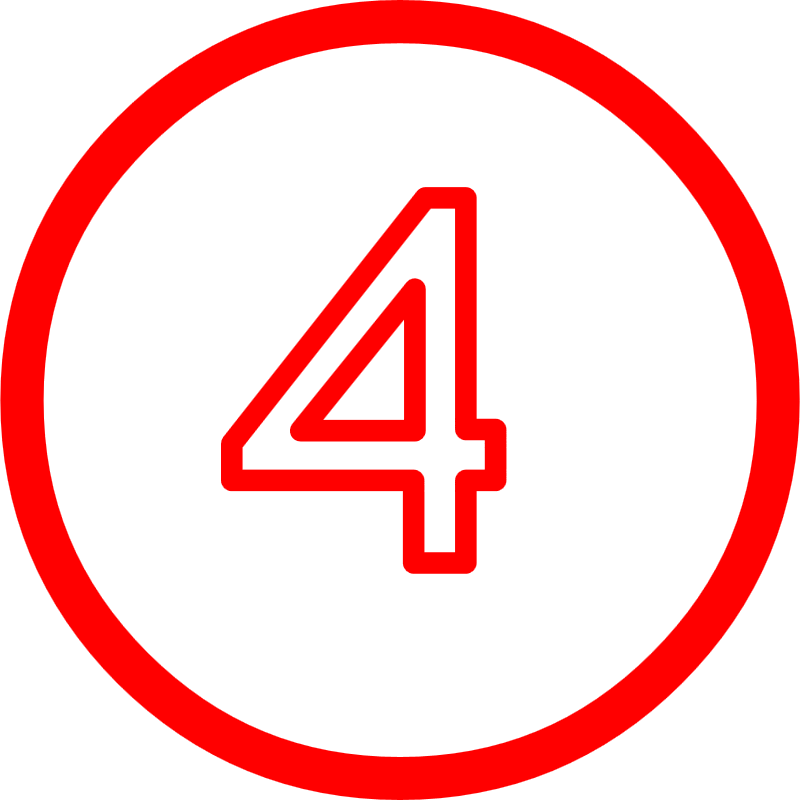 江苏凤凰科学技术出版社          小学信息技术五年级
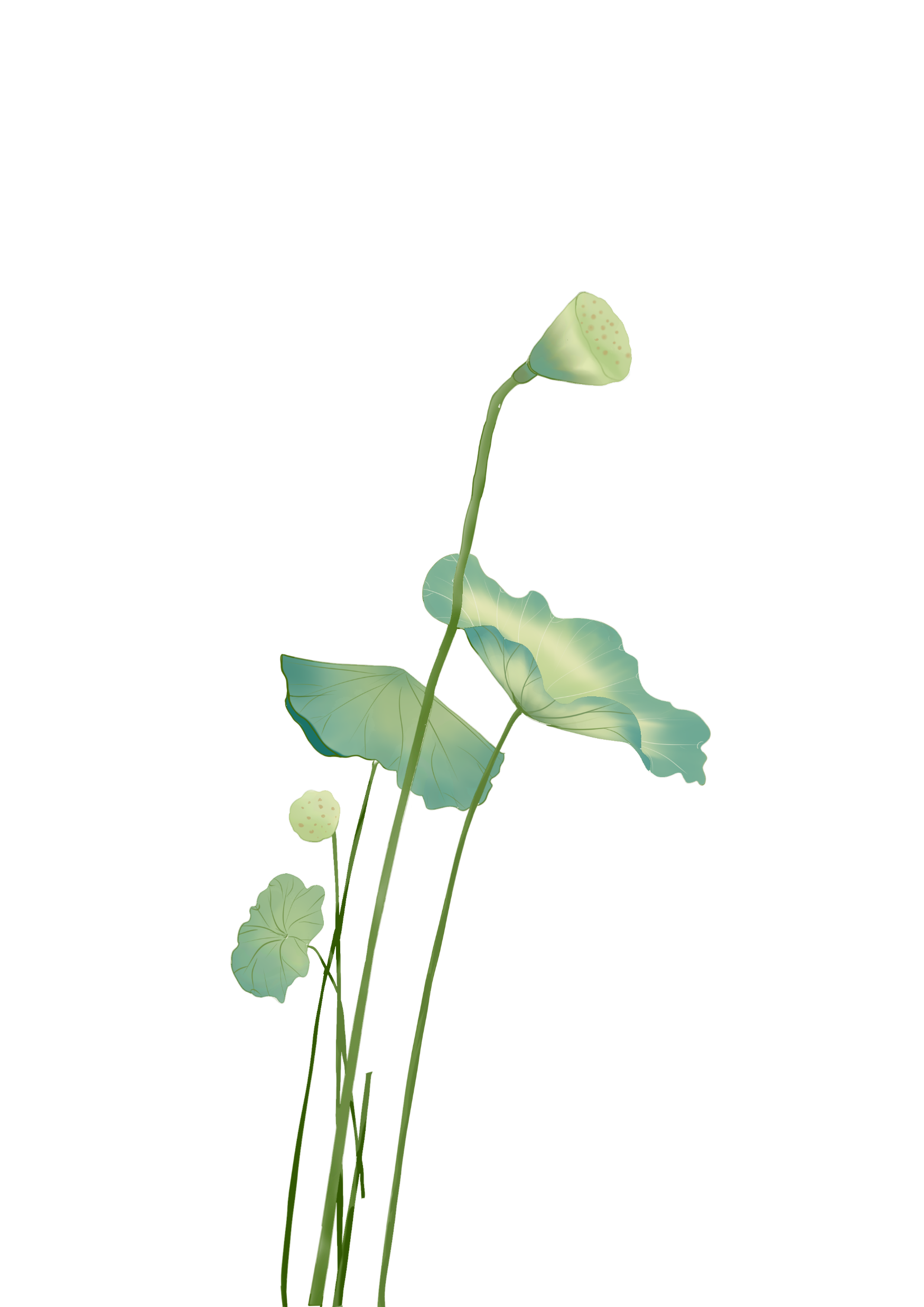 第4课  青蛙过河
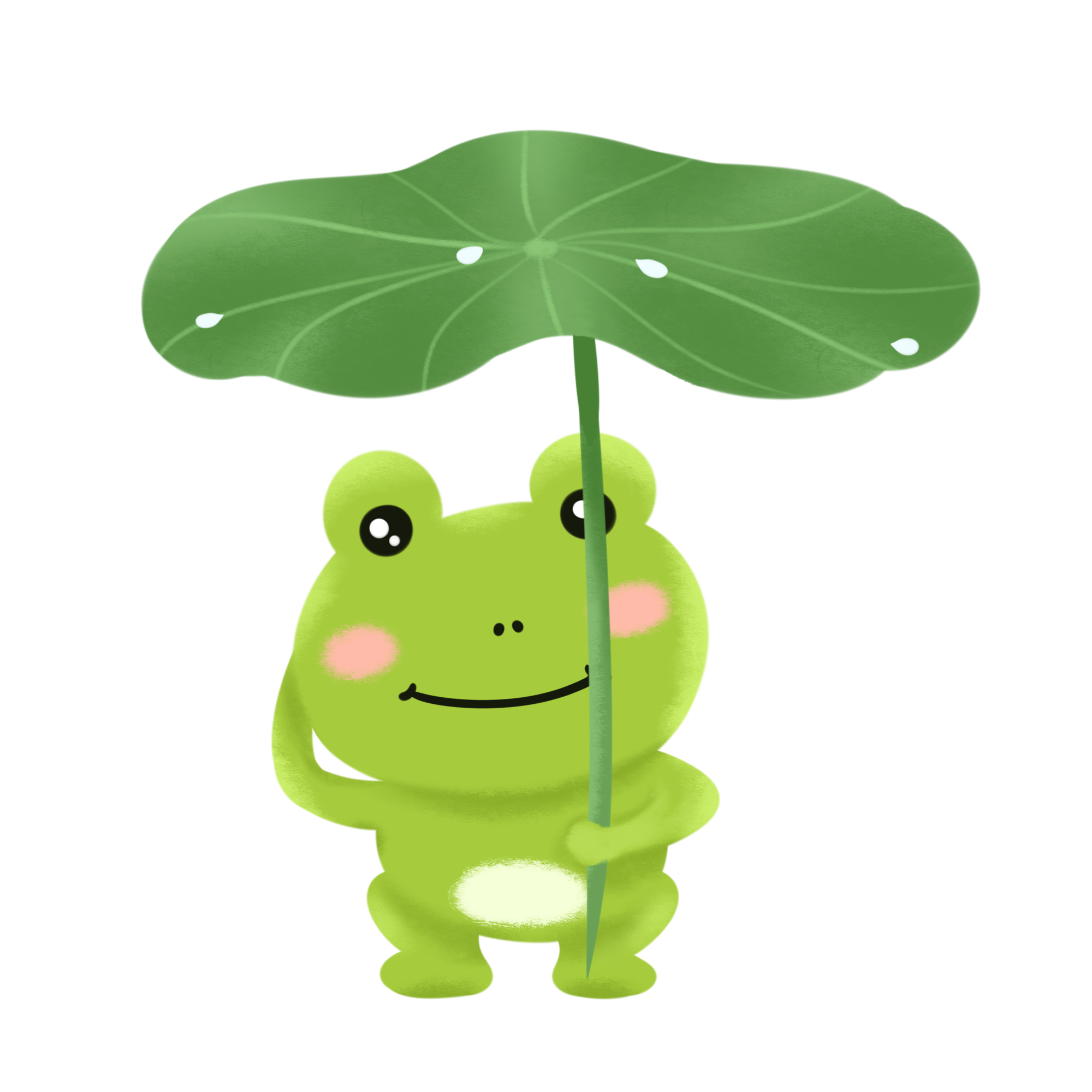 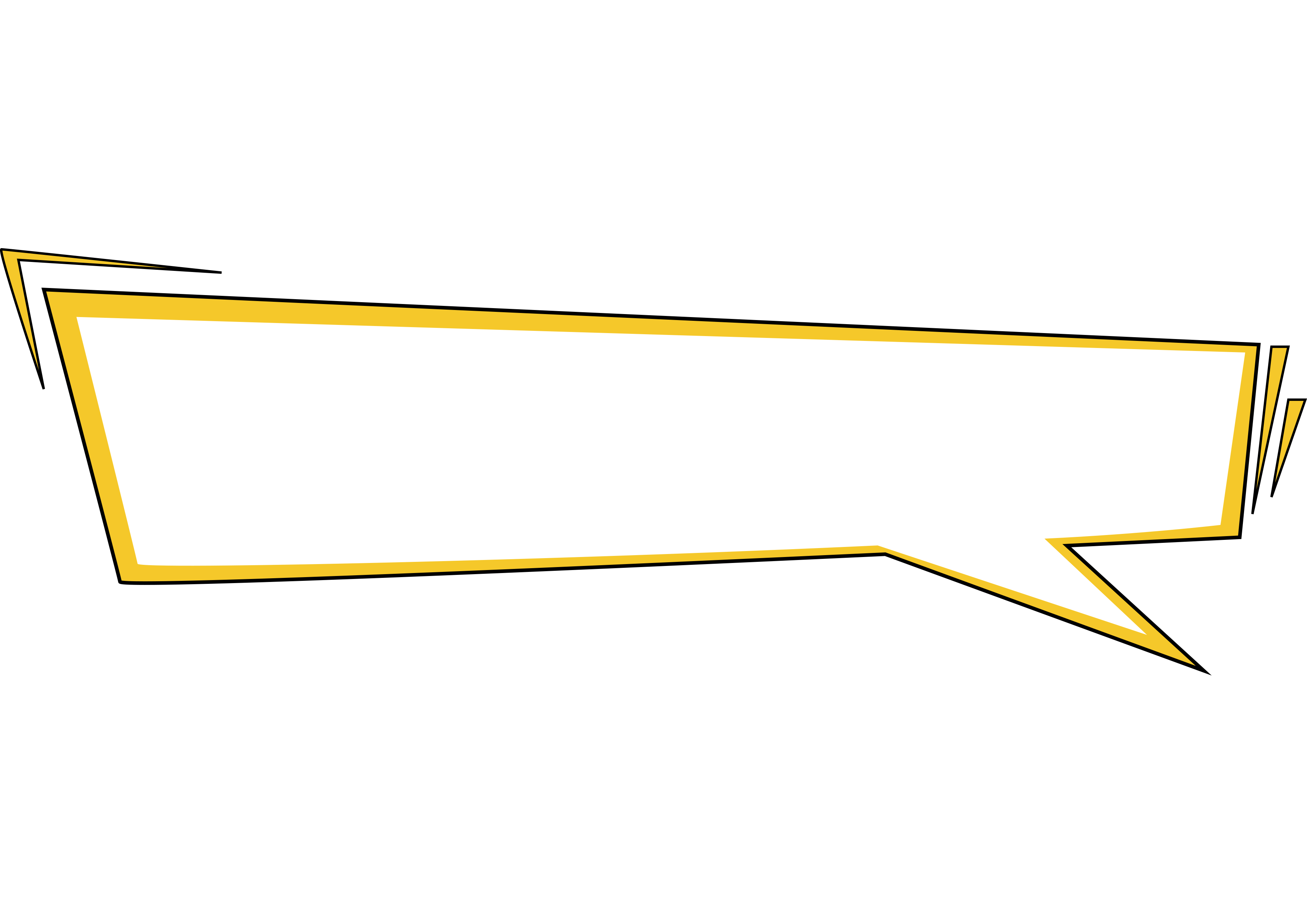 小试牛刀：
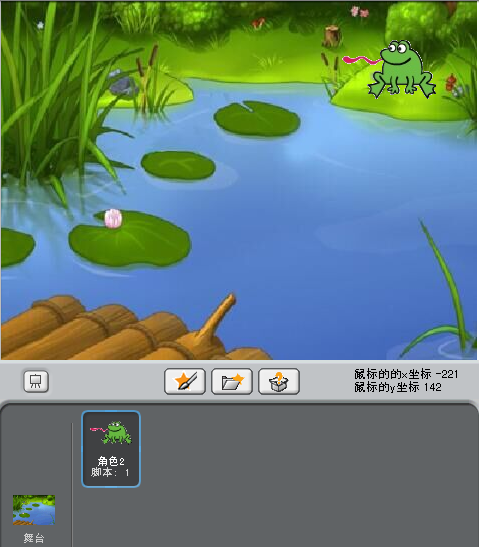 1.请同学们利用以前所学，添加“荷花池”舞台背景及“青蛙”角色。
（舞台背景图片“荷花池”在电脑桌面“青蛙过河”的文件夹中）
2.思考：要想让青蛙动起来，你已经在“动作”模块里学过了哪些控件？它们能帮助青蛙沿着荷叶一步步跳到河对岸吗？
确定位置
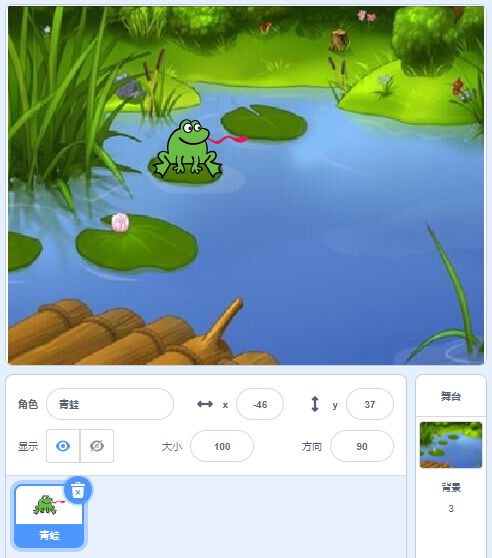 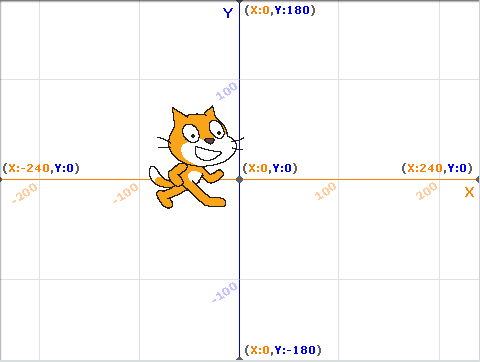 认识坐标
所有的角色在舞台上的位置都是用横向X、纵向Y的值组合来构成的，这个X、Y值的组合就叫坐标。同时我们的舞台也有坐标范围，X坐标是-240～240,Y坐标是-180～180。
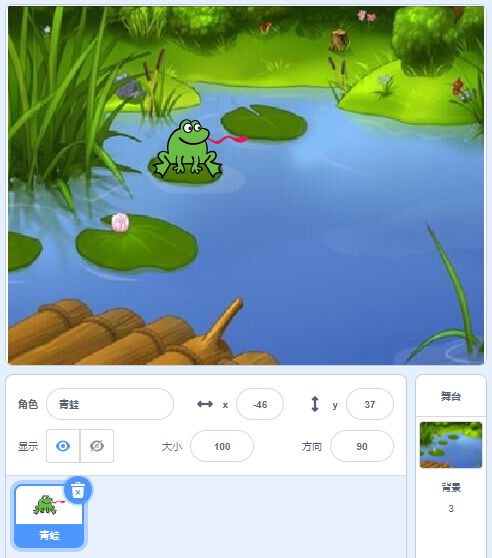 （33，79）
（-46，37）
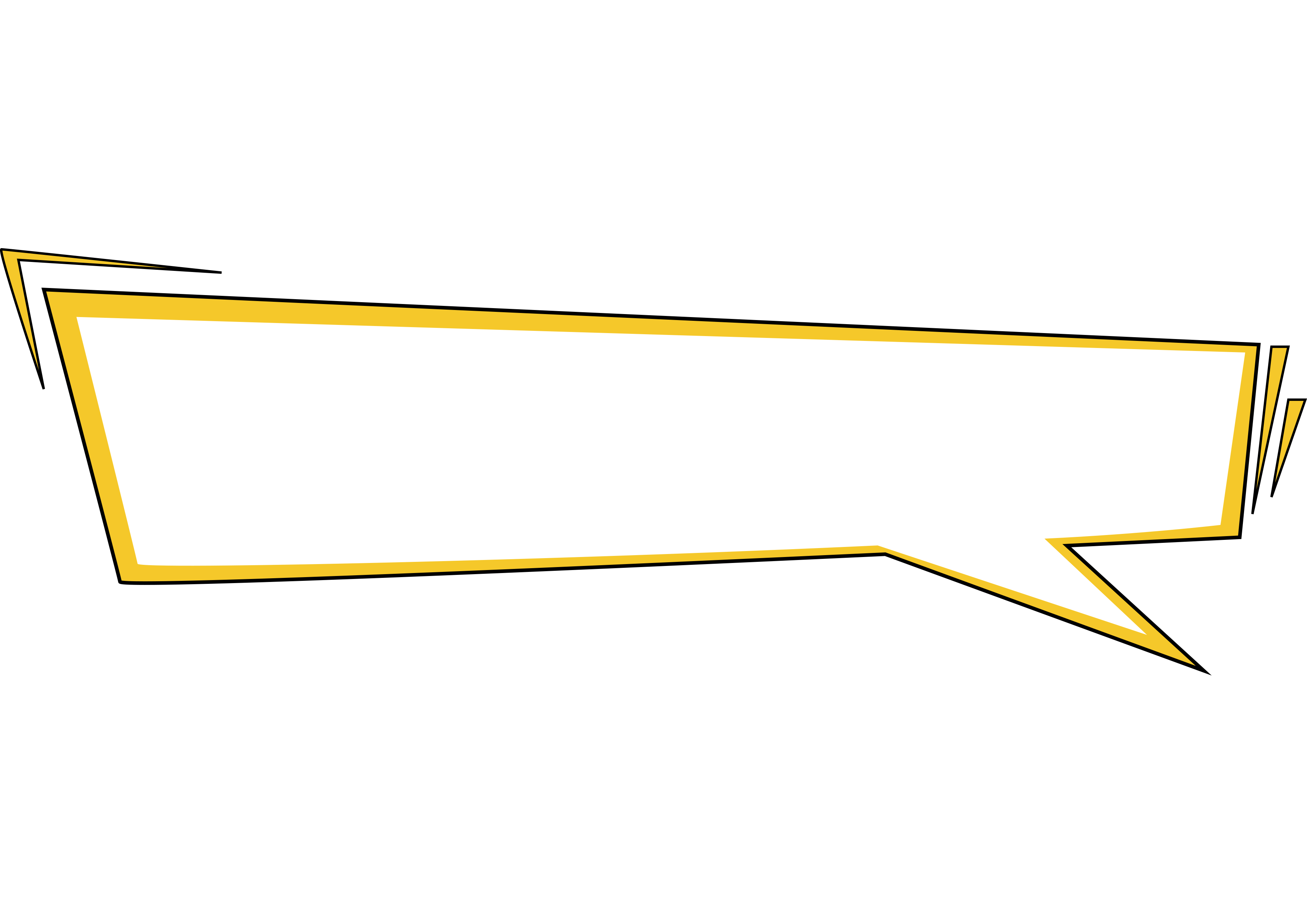 认识坐标控件
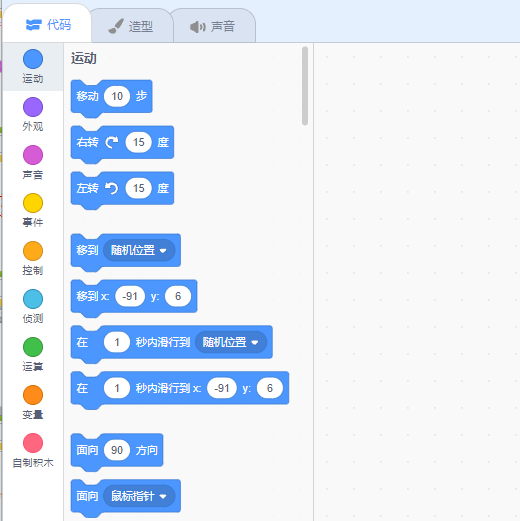 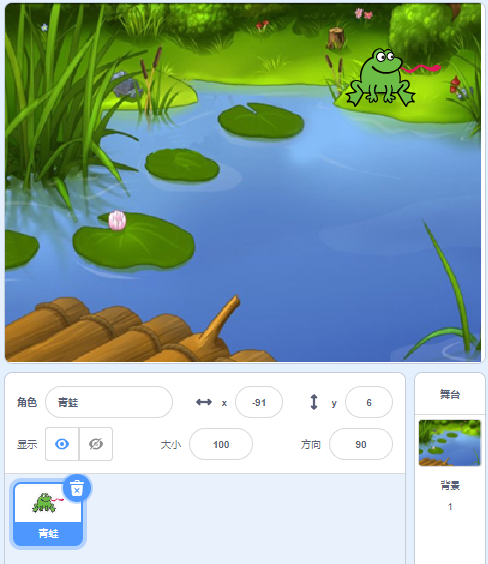 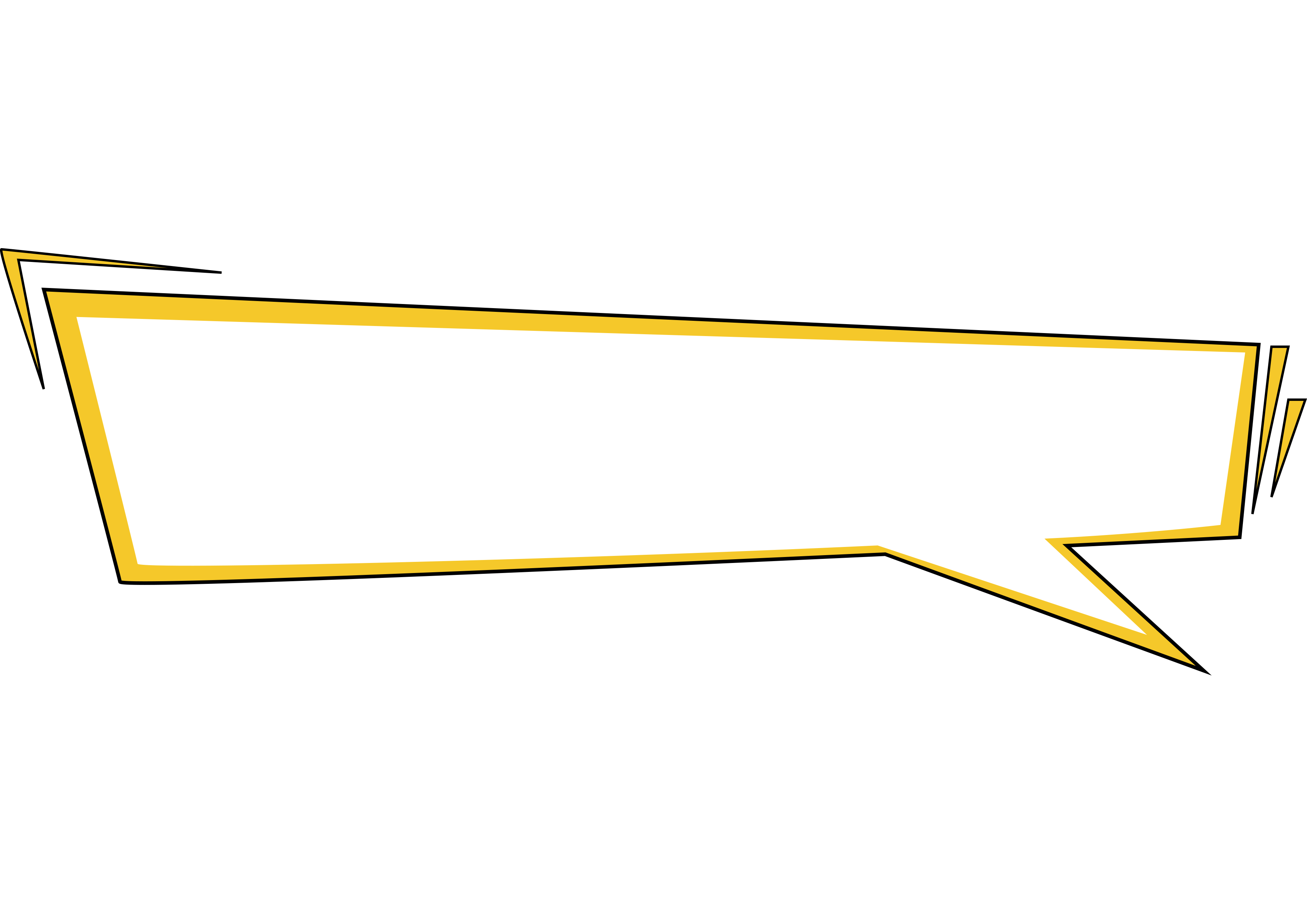 任务一：青蛙过河
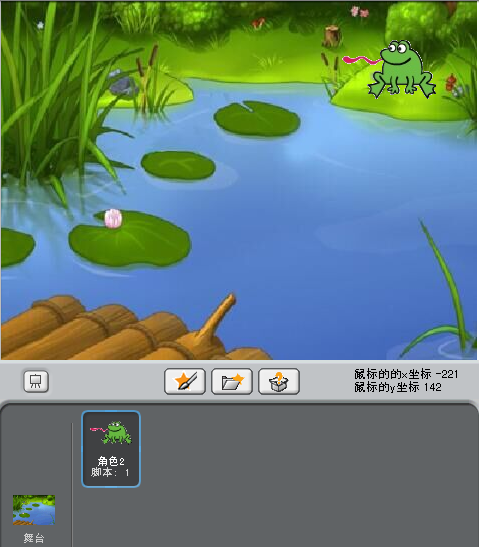 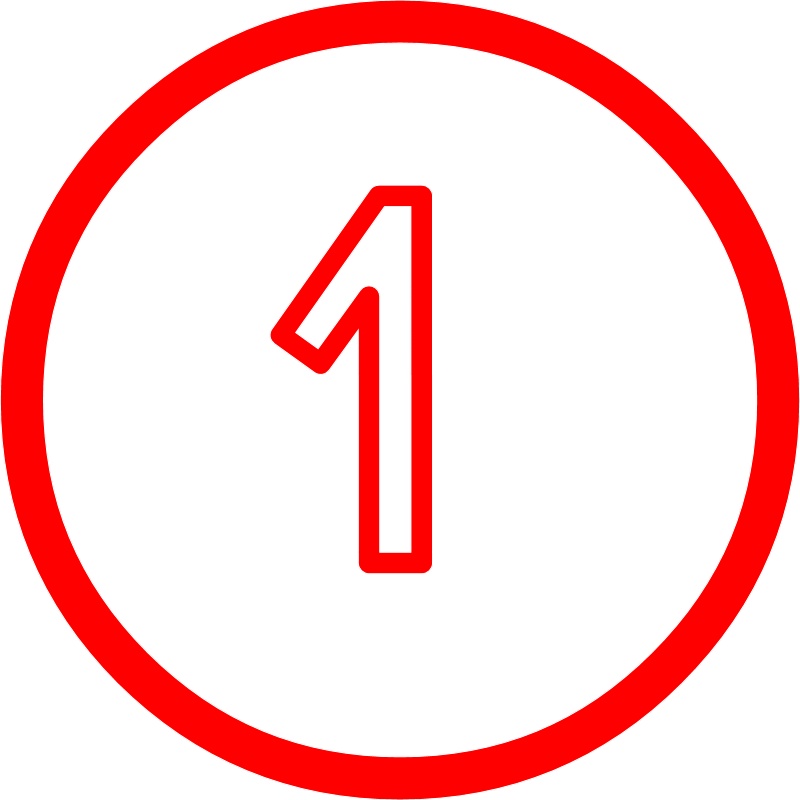 1.搭建脚本：尝试运用两个坐标控件

以及之前所学，让青蛙沿着荷叶一步步跳到河对岸。
2.在搭建脚本的过程中，思考这两个坐标控件的区别。
3.同桌交流，用自然语言表达青蛙过河脚本的含义。
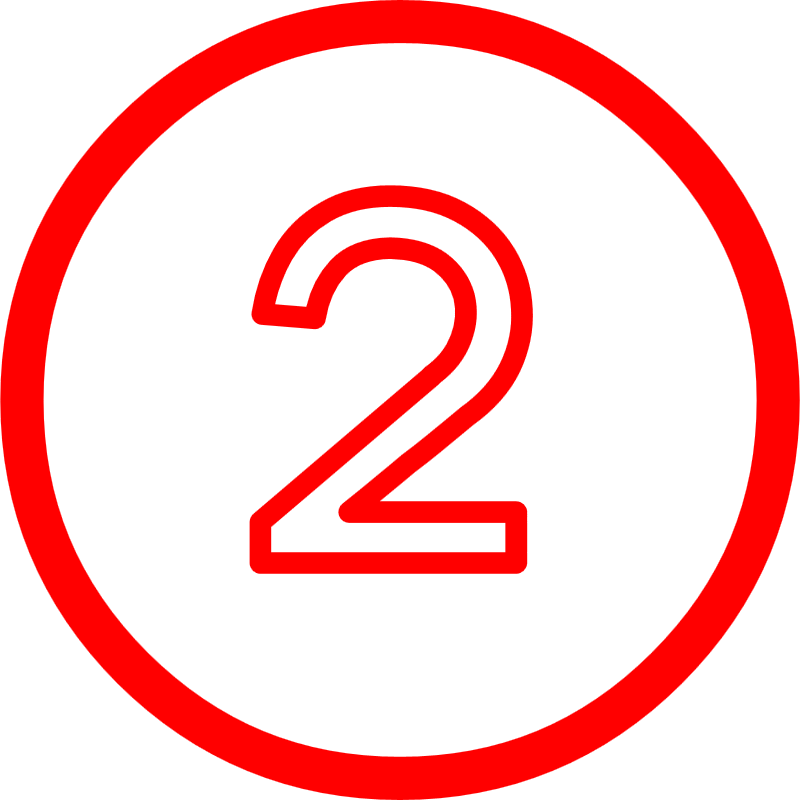 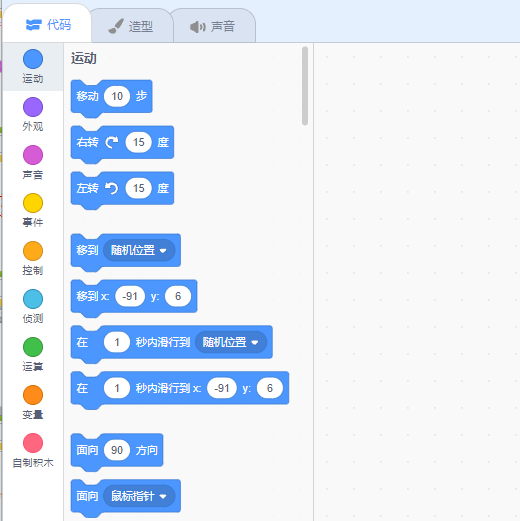 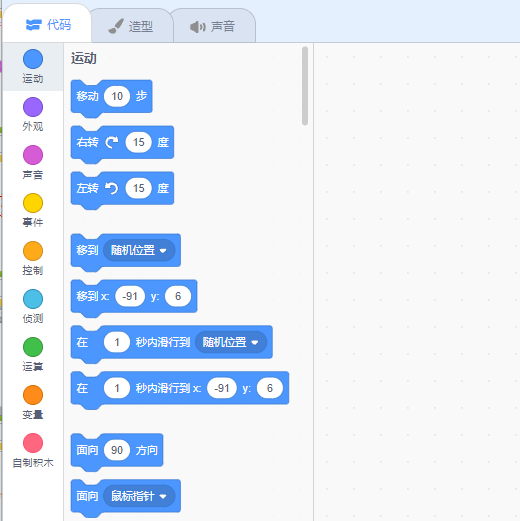 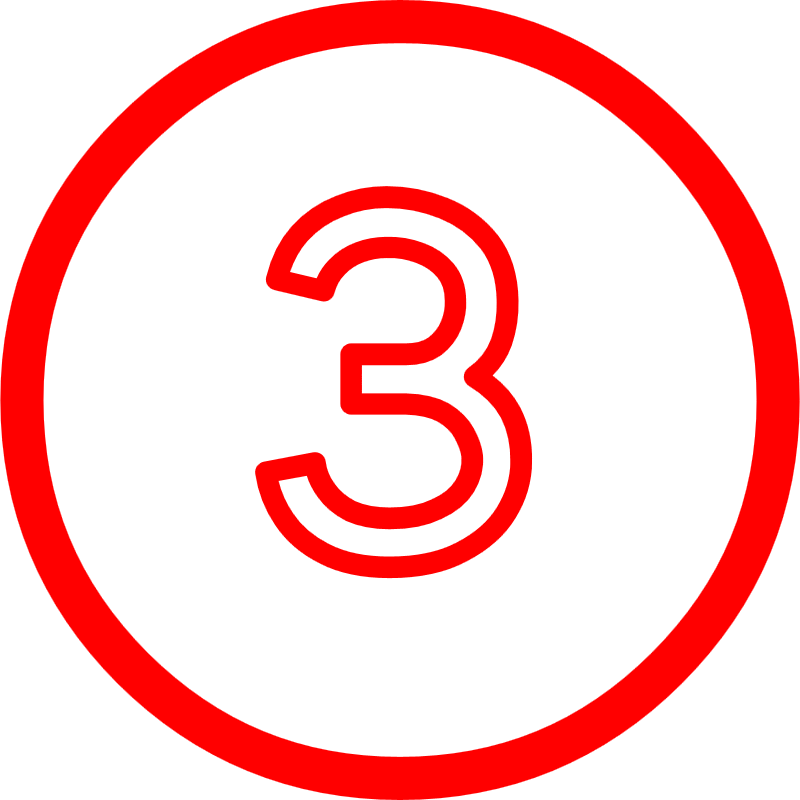 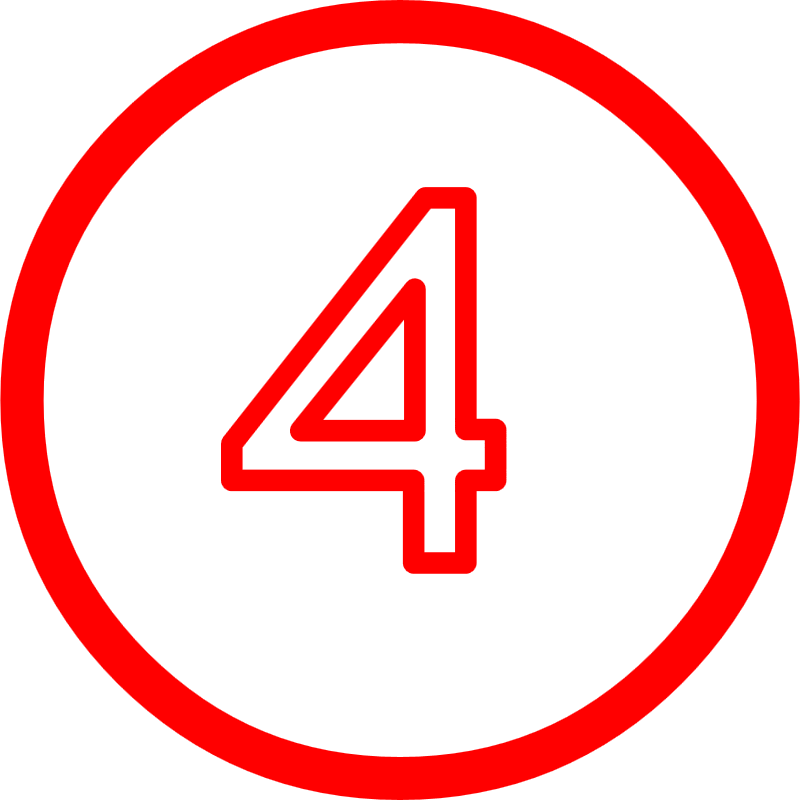 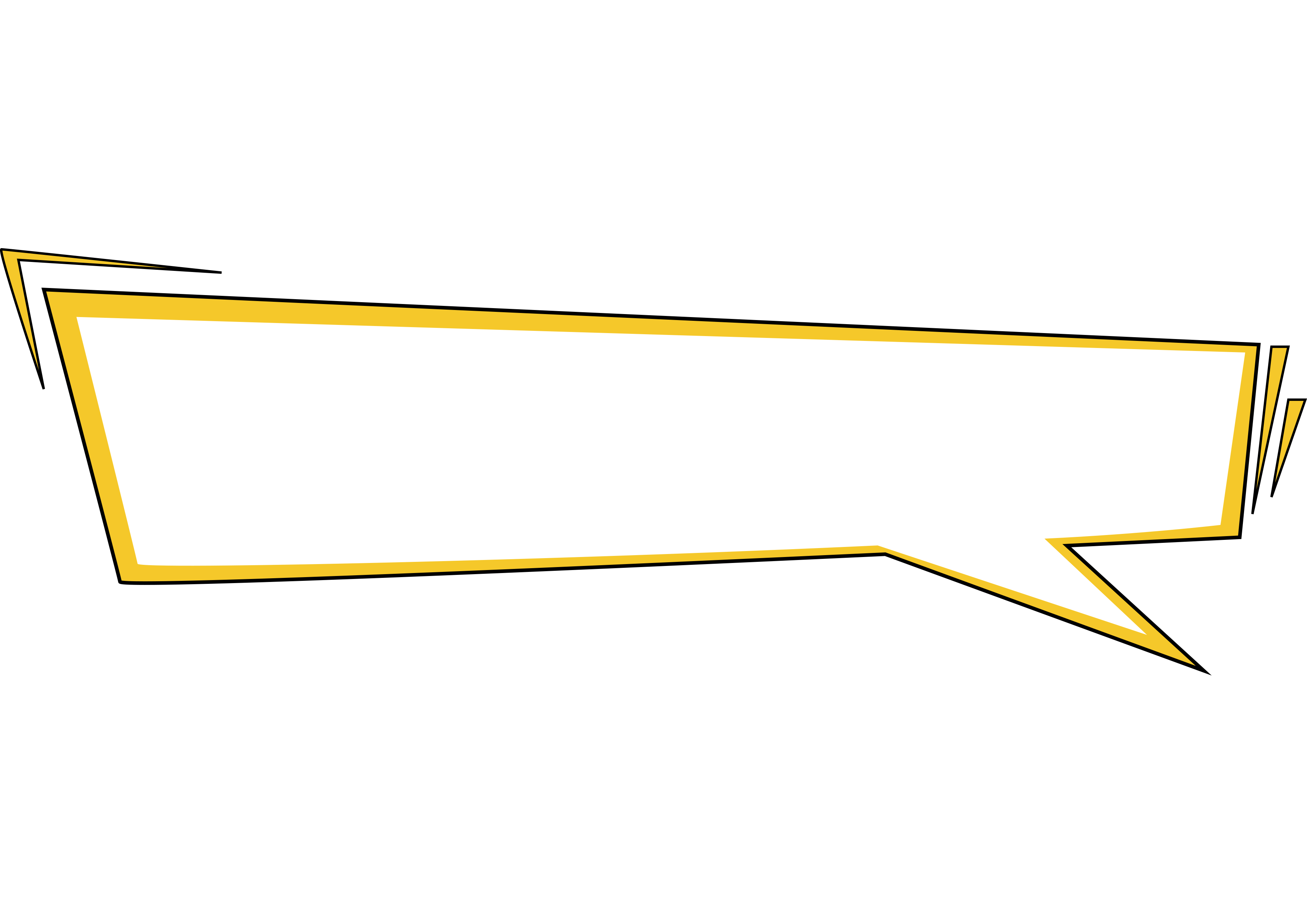 任务一：青蛙过河
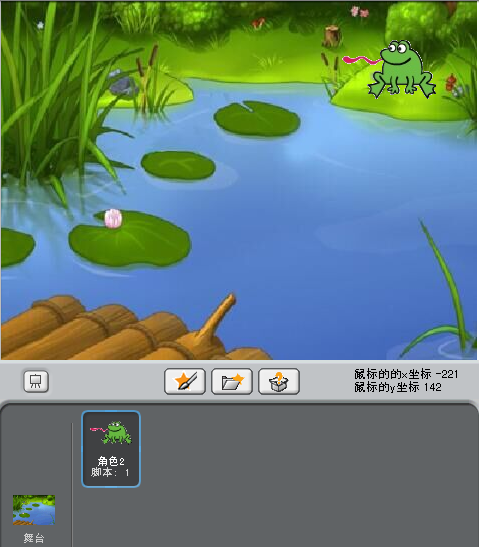 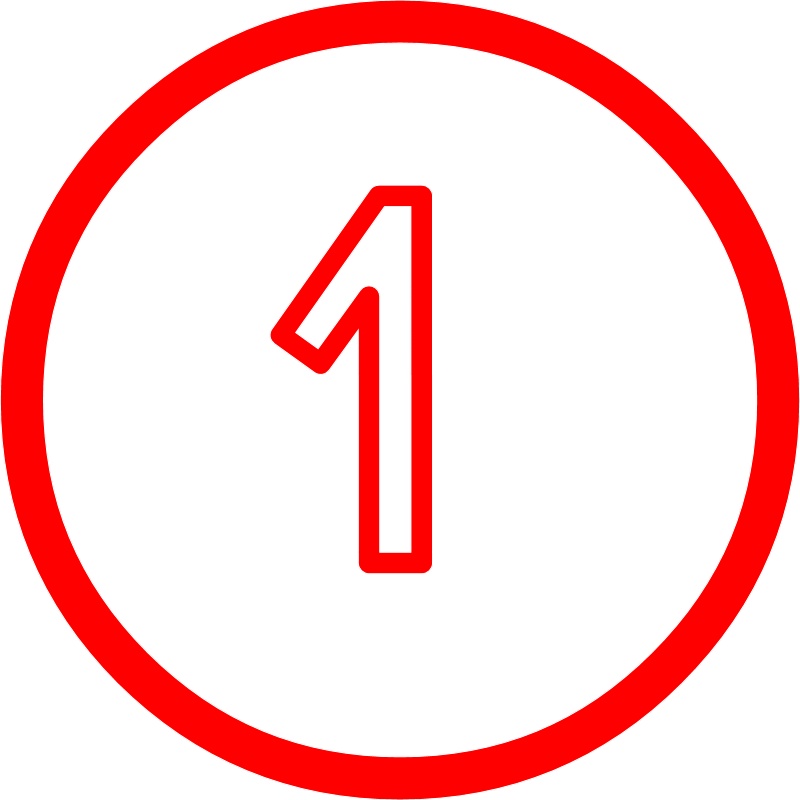 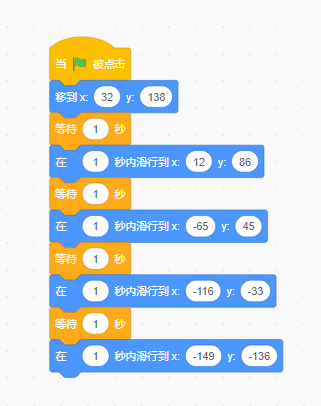 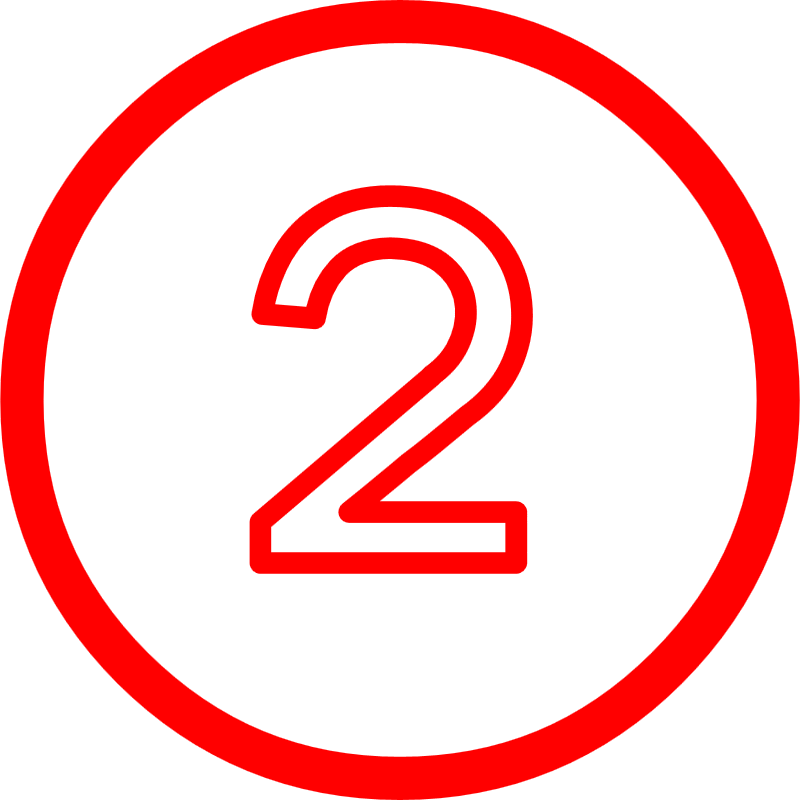 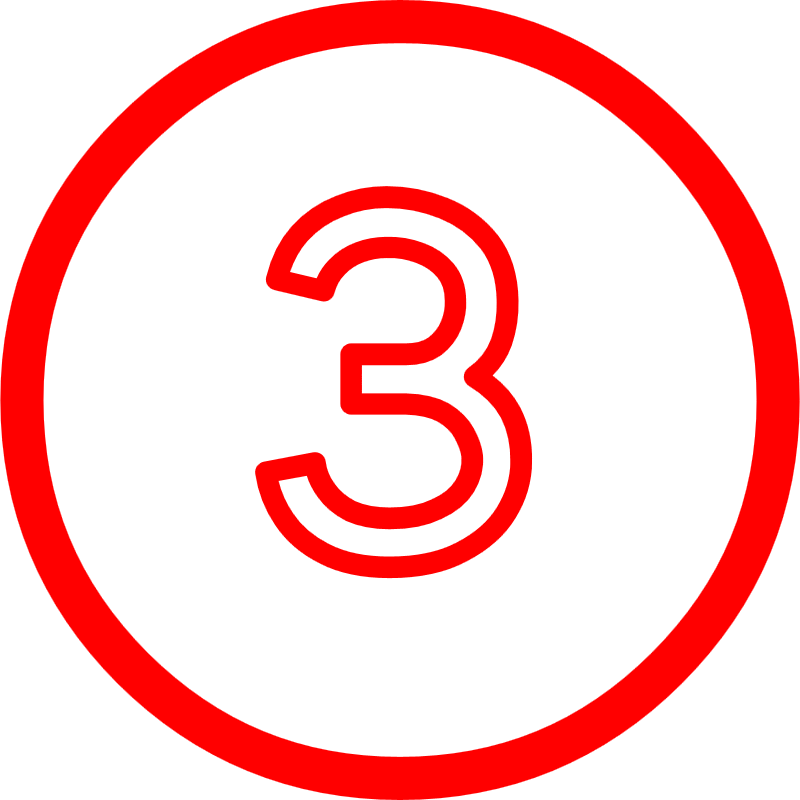 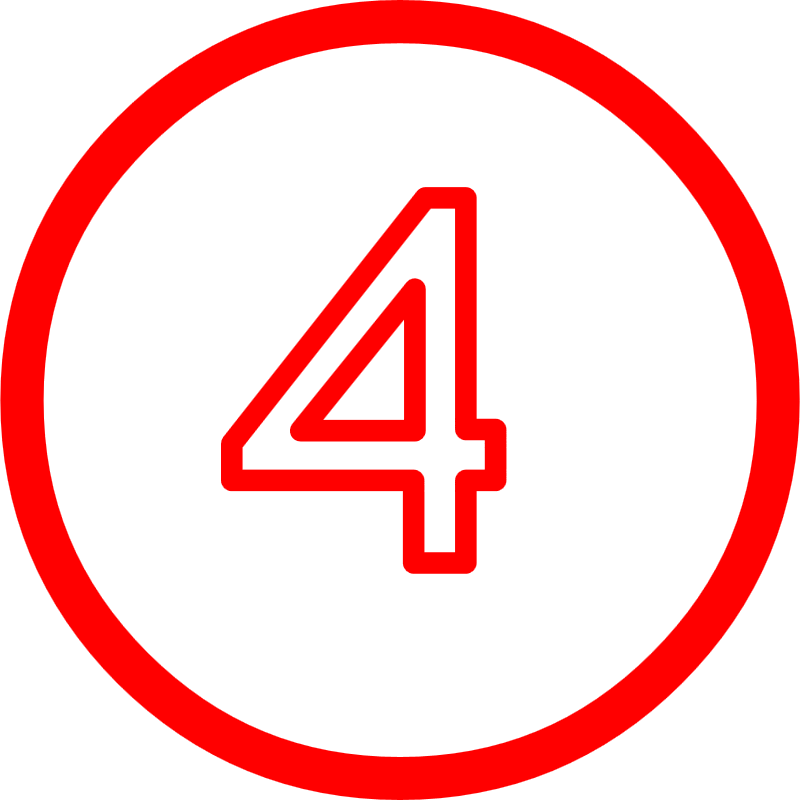 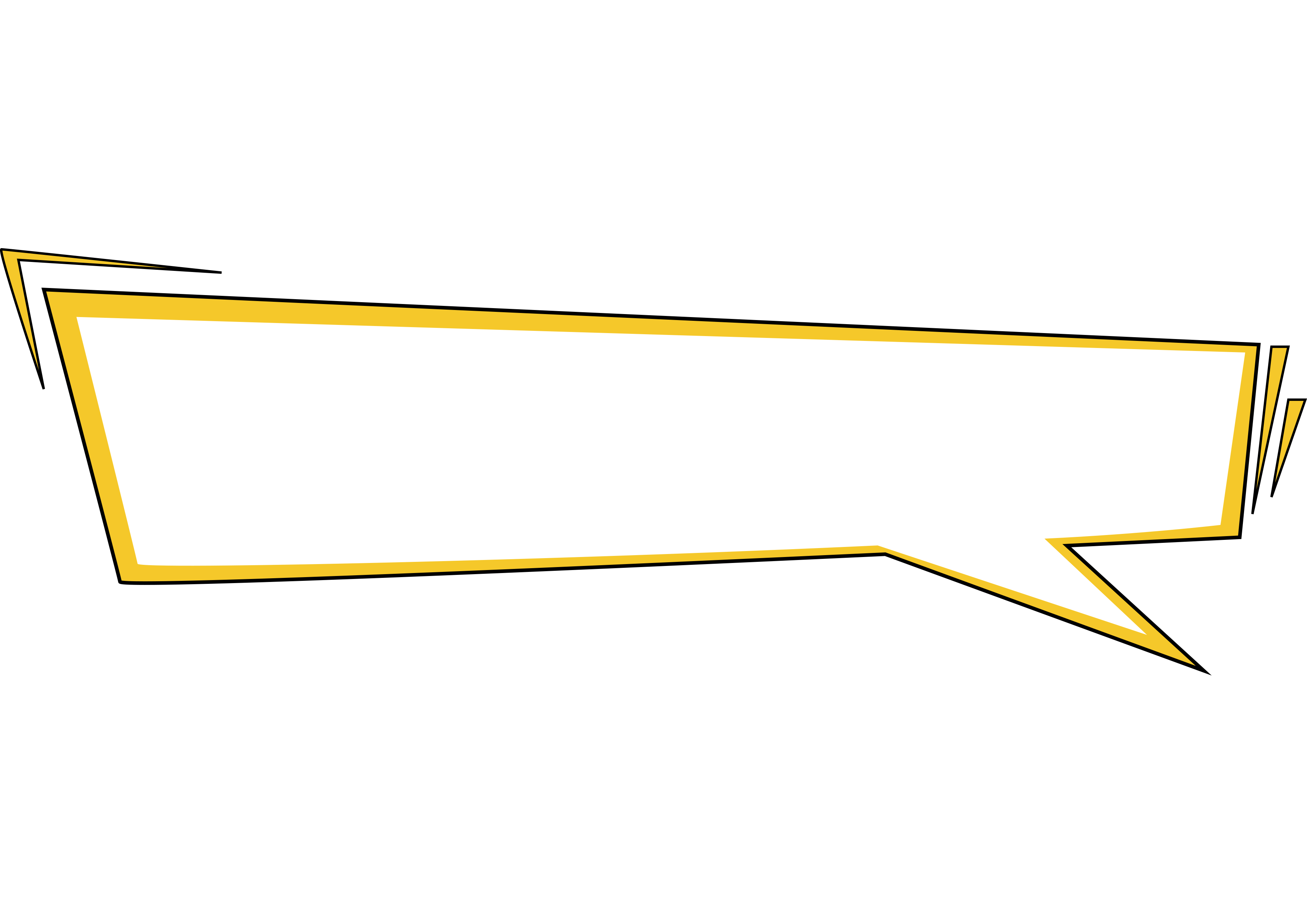 认识坐标控件
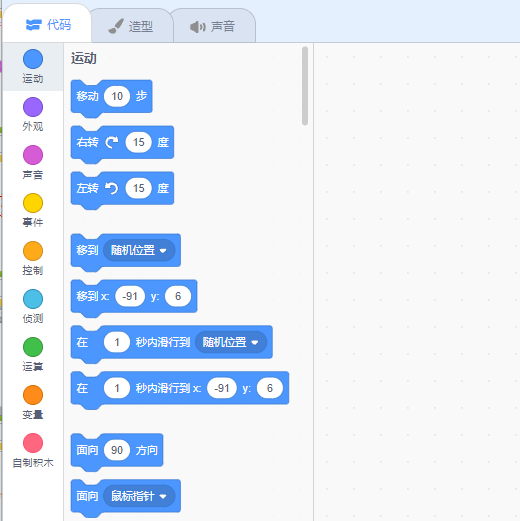 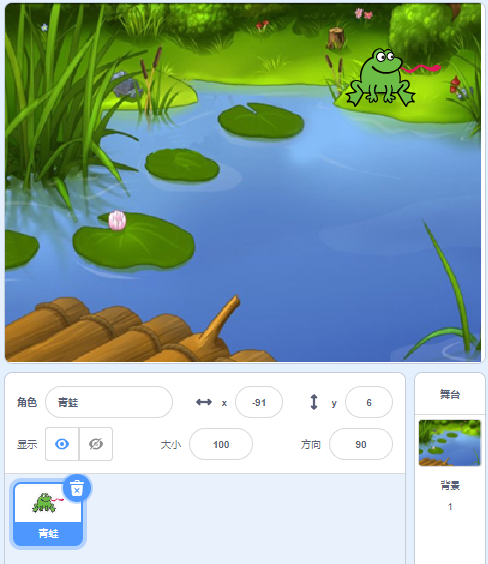 两者区别：
瞬间到达
移动
利用这两个控件的特点，你能尝试修改脚本，让青蛙跳得更快吗？
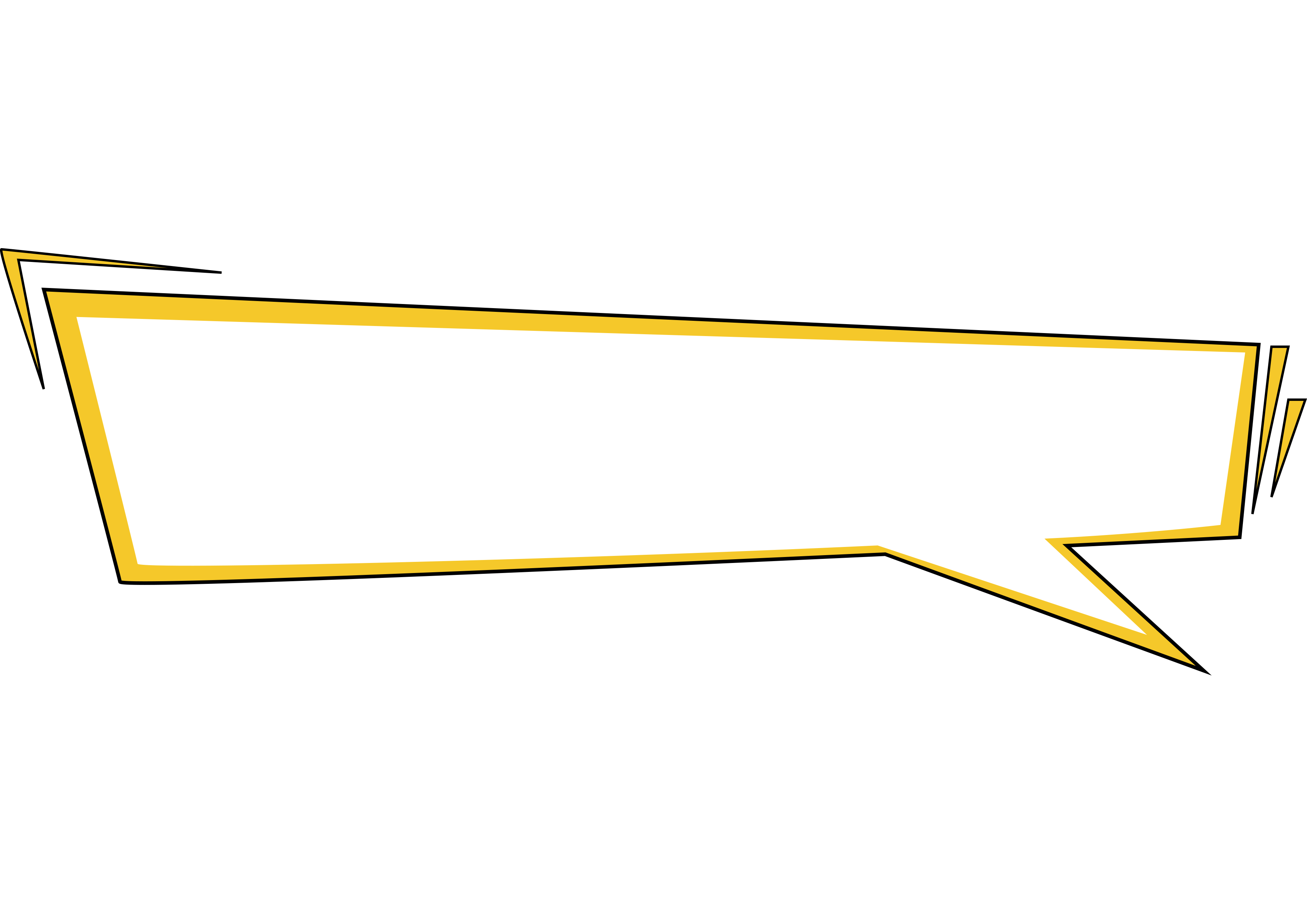 任务二：青蛙翻跟头
同桌合作学习，搭建脚本：让到达河对岸的青蛙翻个跟头，说“哈哈，我过来了！”
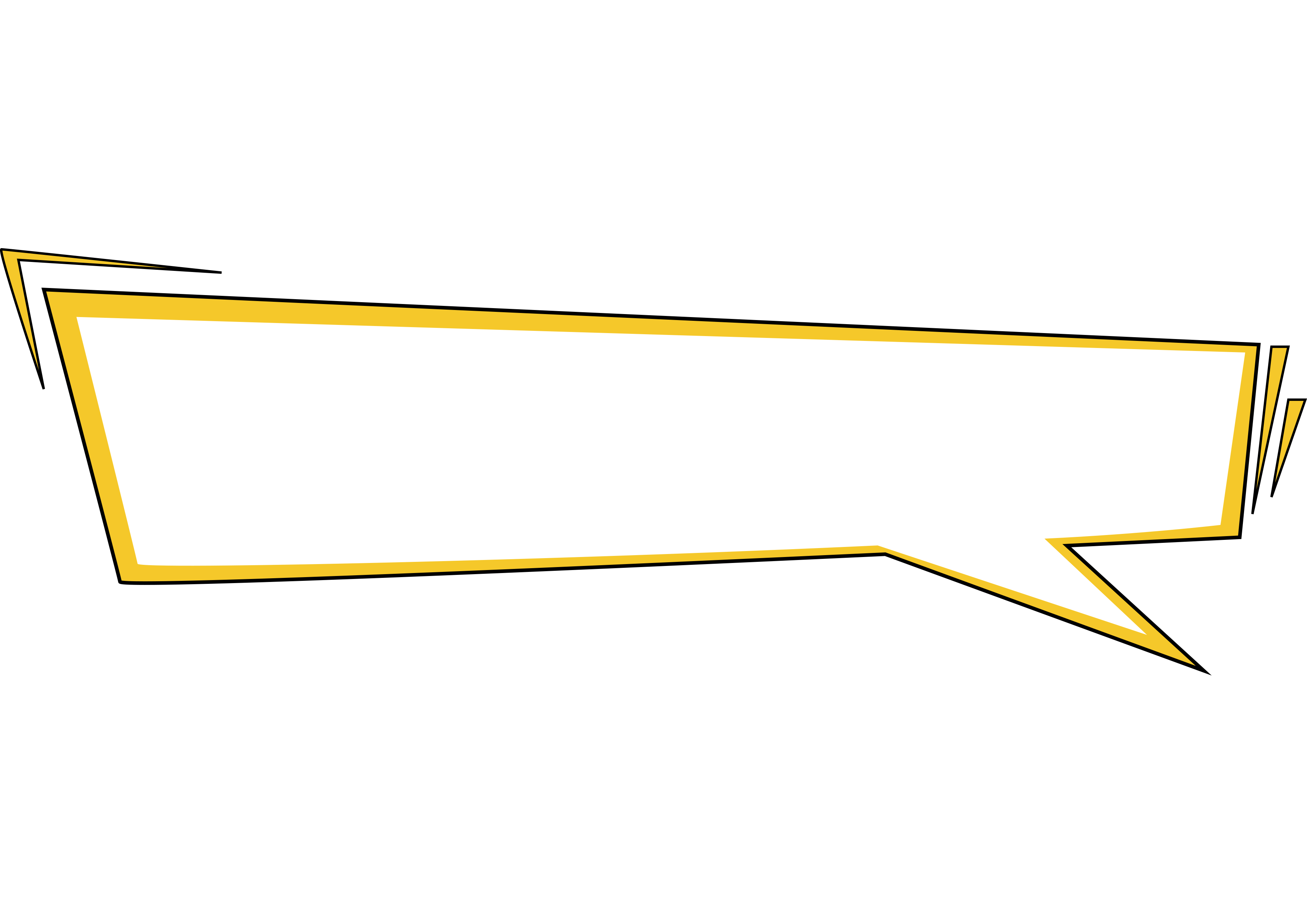 任务二：青蛙翻跟头
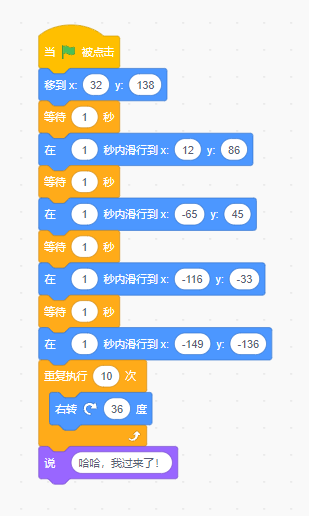 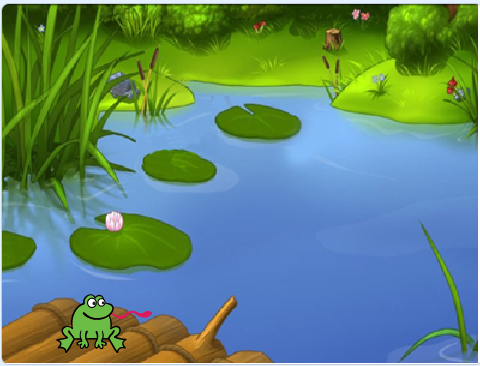 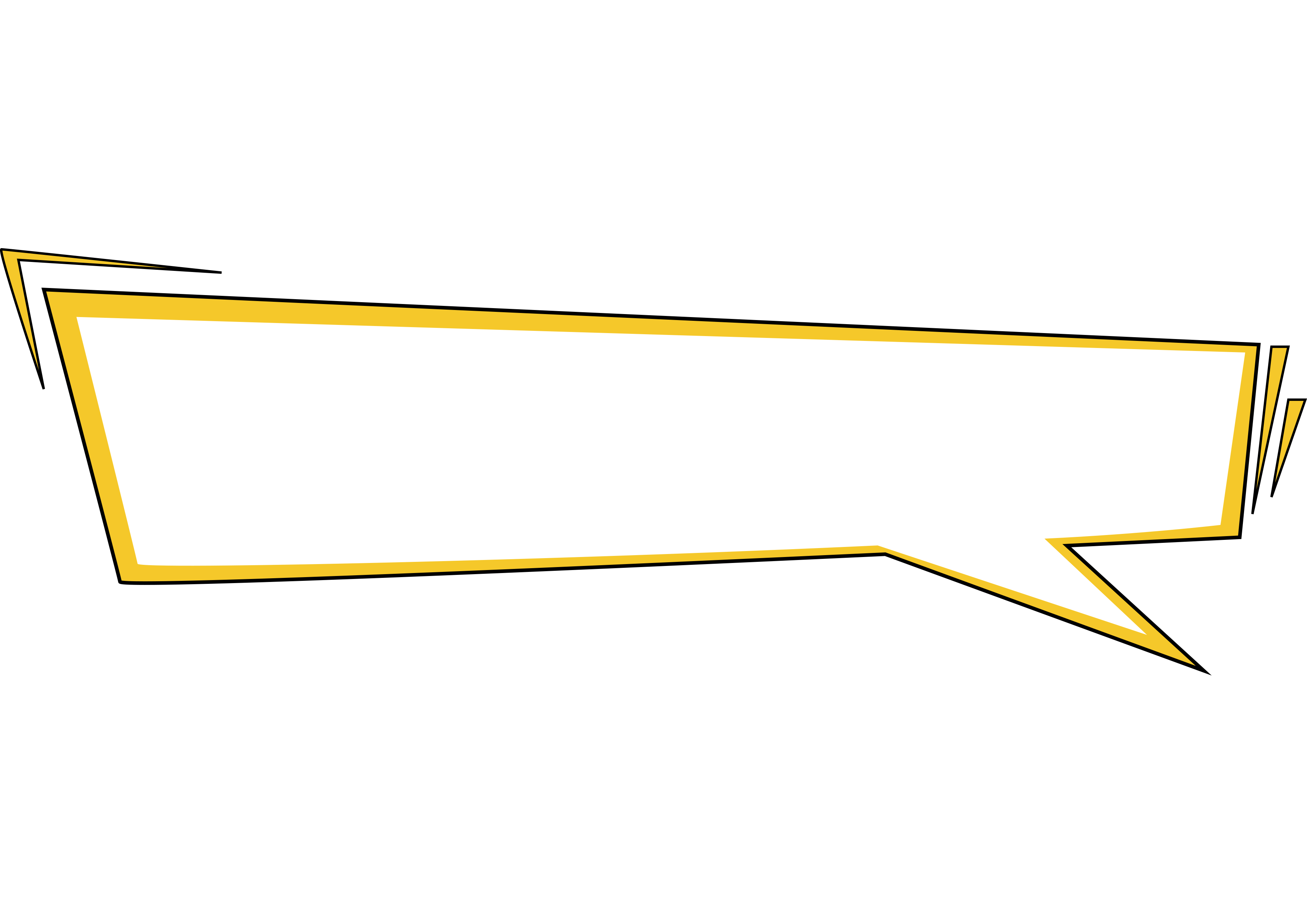 任务三：新编故事
新增一个“小动物”角色，并搭建它的脚本，对“青蛙过河”故事进行改编。
设想一：再添加一只小青蛙，两只青蛙一起过河。
设想二：在第三朵荷叶上加一只害虫，青蛙一蹦一跳的抓到它，并兴奋的说：哈哈，我抓到了！
设想三：在岸边再加一个啦啦队的角色，喊：“加油！”
    ......
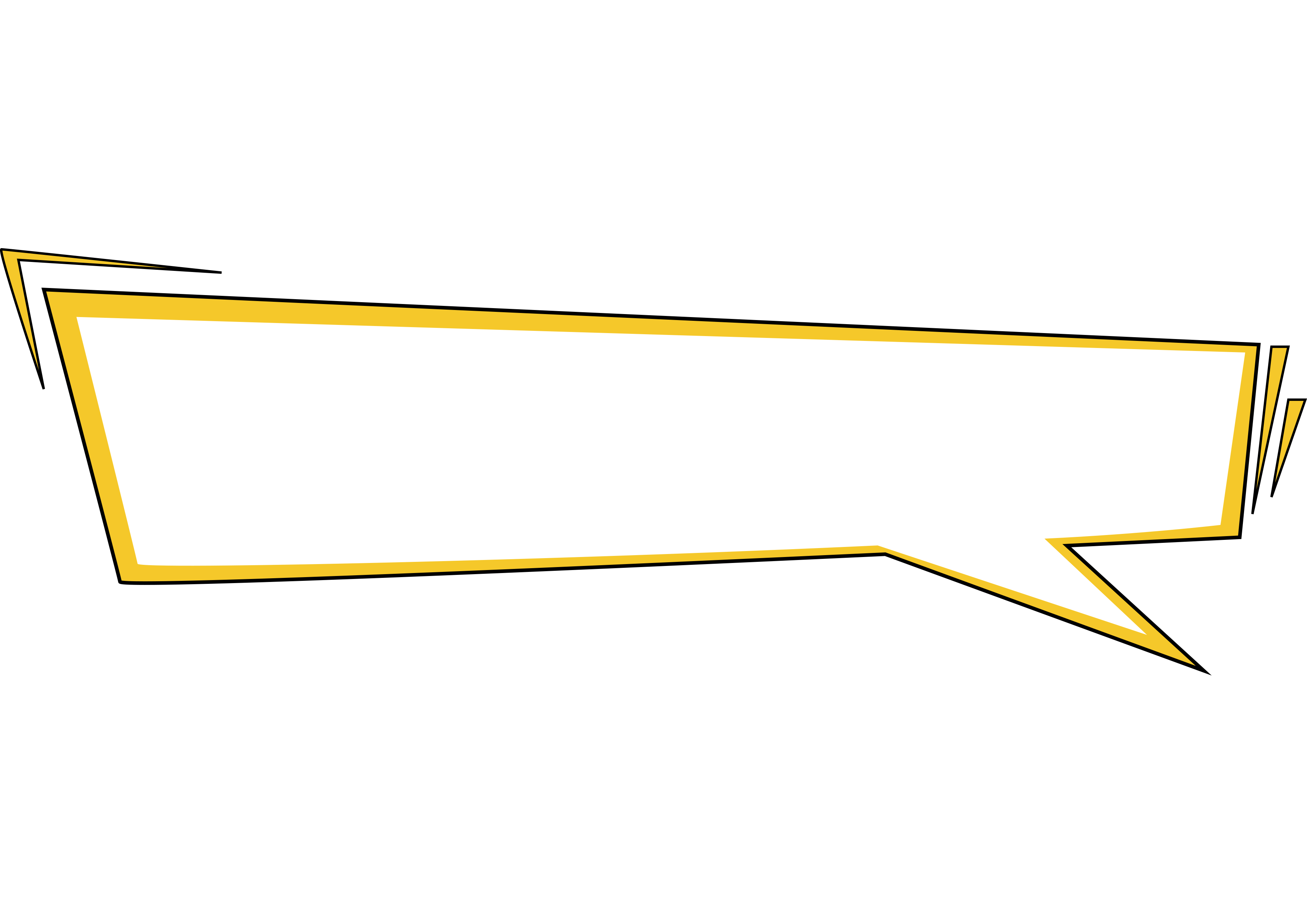 课堂小结：
一、认识了坐标以及坐标控件



二、搭建青蛙过河和青蛙翻跟头的脚本

三、添加角色，改编了《青蛙过河》的故事。
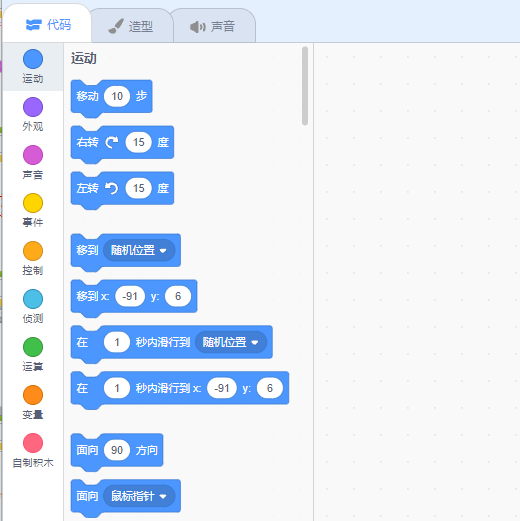 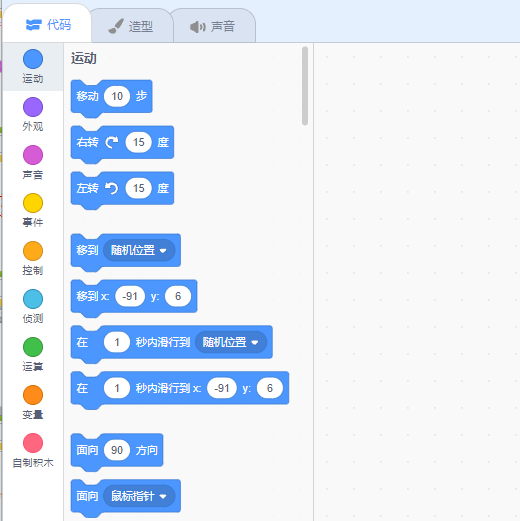